স্বাগতম
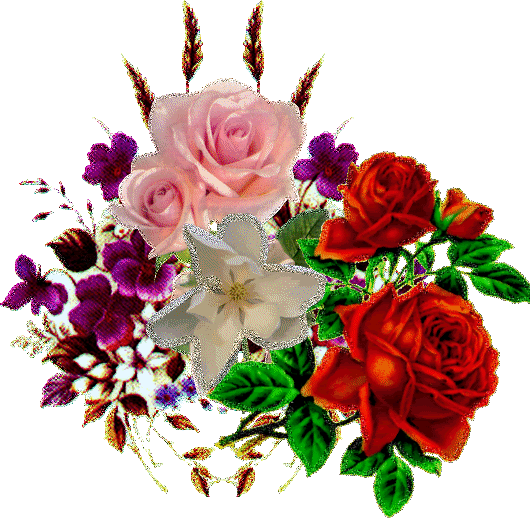 পরিচয়
হাবিল আহমেদসহকারী শিক্ষক (কম্পিউটার)আশুজিয়া জে. এন. সি শিক্ষা প্রতিষ্ঠানকেন্দুয়া, নেত্রকোনা।
সপ্তম 
বিষয়-গণিত
৩২মিঃ
দৈর্ঘ্য
রাস্তা ২ মিঃ
২৪মিঃ
প্রস্থ
রাস্তা ২মিঃ
বাগান
শিখন ফলঃ
এই অধ্যায়ে শিক্ষার্থীরা ------
১। চিত্র থেকে বাগানের  দৈর্ঘ্য ও প্রস্থ চিহ্নিত করতে পারবে।
২। আয়তক্ষেত্রের ক্ষেত্রফলের সূত্র নির্ণয় করতে পারবে।
৩। ঊক্ত বাগানের রাস্তার ক্ষেত্রফল বের করতে পারবে।
বাগানের ক্ষেত্রফল=৩২×২৪=৭৬৮ বর্গমি
দৈর্ঘ্য
প্রস্থ
রাস্তাবাদে বাগানের দৈর্ঘ্য=(৩২-২×২)মিঃ=২৮মিঃ
রাস্তাবাদে বাগানের প্রস্থ=(২৪-২×২)মিঃ=২০মিঃ
রাস্তাবাদে বাগানের ক্ষেত্রফল=(২৮×২০)বর্গমিঃ=৫৬০বর্গমিঃ
২
৩২মিঃ
২
২৪মিঃ
বাগান
রাস্তার ক্ষেত্রফল=(৭৬৮-৫৬০) বর্গমিঃ=২০৮বর্গমিঃ
দৈর্ঘ্য
৩২মি
প্রস্থ
রাস্তা ২মি
২৮মি
২০মি
রাস্তা ২মি
২৪মি
দলীয় কাজঃ
একটি আয়তকার বাগানের দৈর্ঘ্য ৪০মি, এবং প্রস্থ ৩০ মি। এর ভিতরে ১ মি চওড়া একটি রাস্তা আছে। রাস্তাটির ক্ষেত্রফল নির্ণয় কর।
মূল্যায়ন
প্রস্থ
দৈর্ঘ্য
প্রস্থ
ক্ষেত্র এবং ক্ষেত্রফল কাকে বলে?
আয়তক্ষেত্রের ক্ষেত্রফল নির্ণয়ের সূত্রটি বল ।
বাড়ির কাজঃ
একটি পুকুরের দৈর্ঘ ৬০ মি, এবং প্রস্থ ৪০ মি। পুকুরের পাড়ের বিস্তার ৩ মি, হলে  পুকরের পাড়ের ক্ষেত্রফল কত নির্ণয় করতে হবে ।
ধন্যবাদ
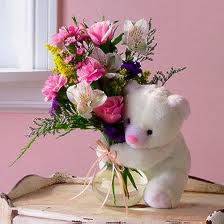